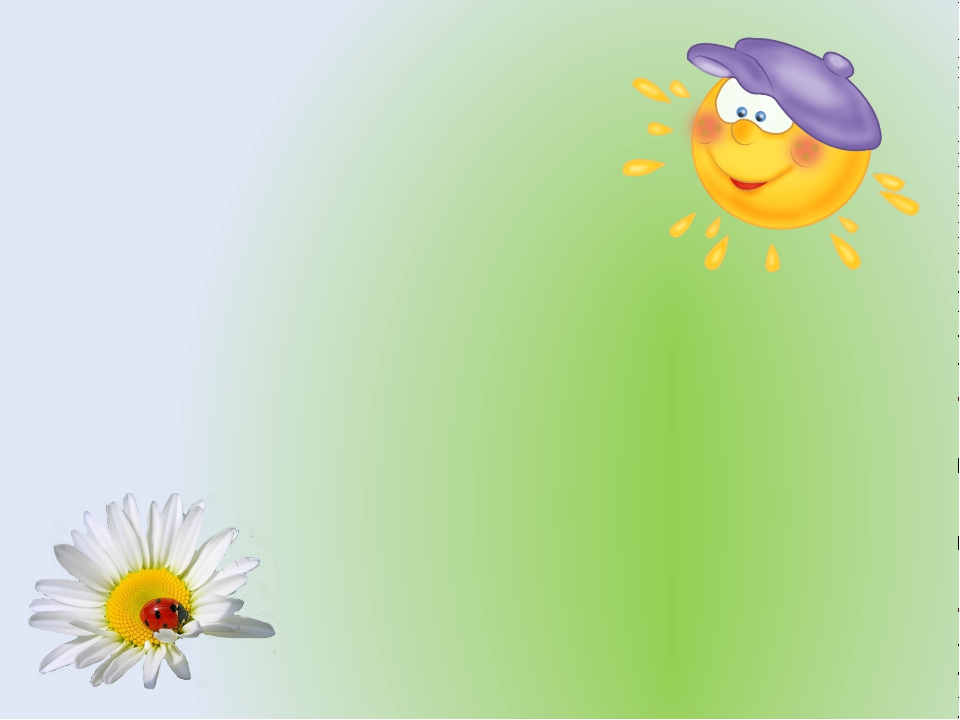 Роль пения в развитии речи дошкольников
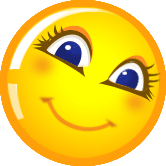 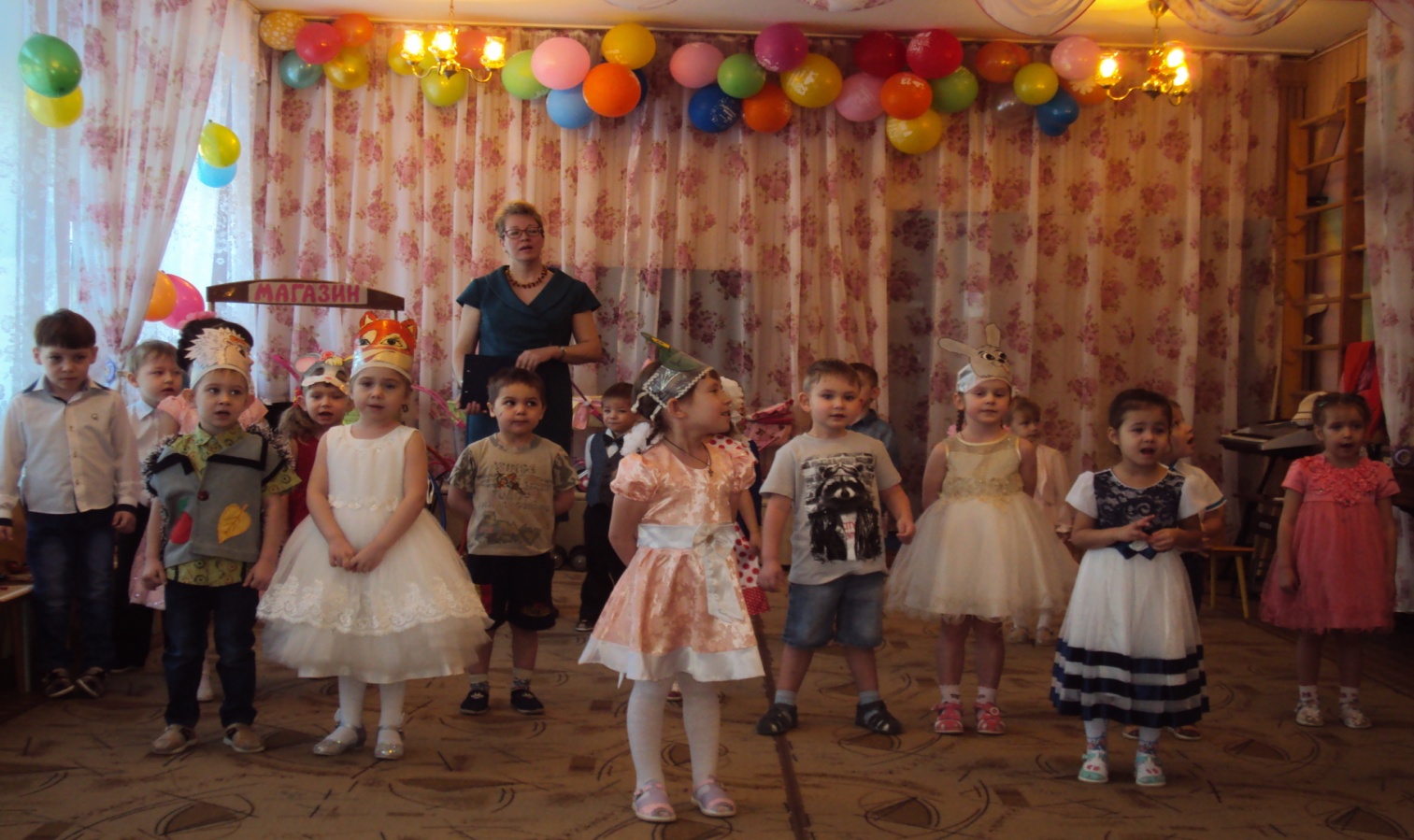 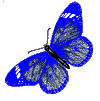 Детский сад №1 п.Алексеевск
Музыкальный руководитель: Кондратьева Л.Р.
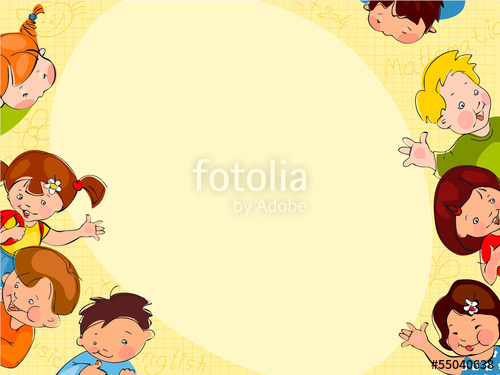 Пение  - один из видов музыкальной деятельности детей. В процессе пения дети обучаются музыкальному языку, что повышает восприимчивость к музыке. Пение наиболее близко и доступно детям.  Исполняя песни, они глубже воспринимают музыку, активно выражают свои чувства. Пение способствует развитию активной речи дошкольников.
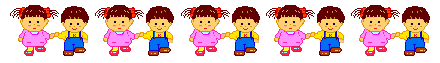 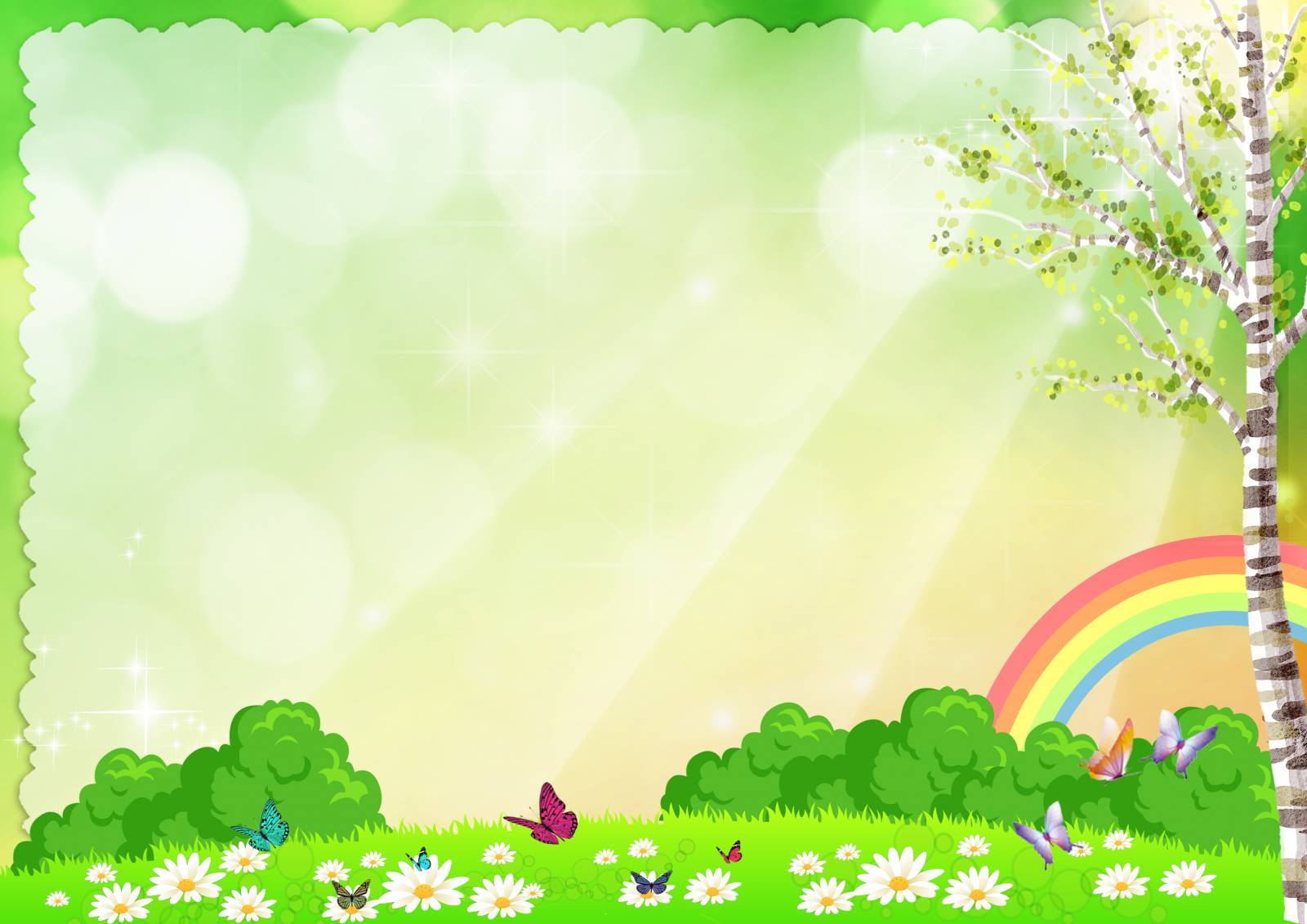 Основная цель певческой деятельности – воспитание у детей певческой культуры, приобщение их к музыке, развитие голосового аппарата и речи.
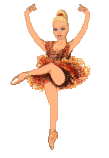 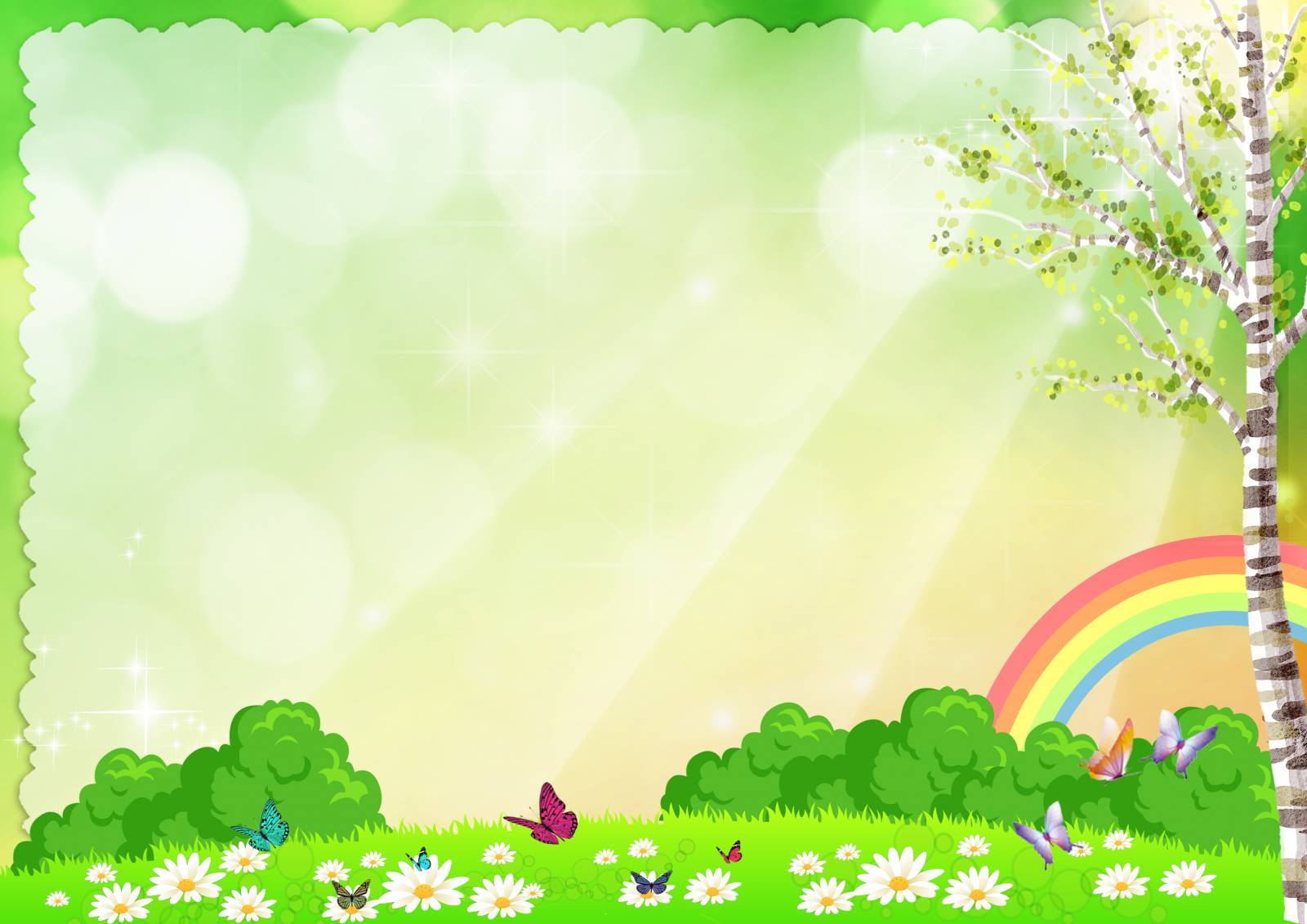 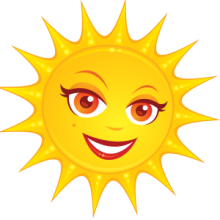 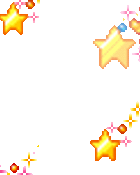 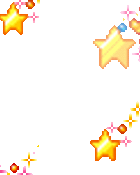 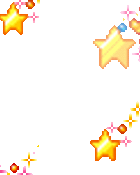 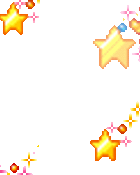 При постановке певческого голоса  решатся и речевые задачи:
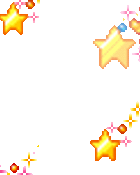 -совершенствуя голосовой аппарат детей для пения, мы совершенствуем его и для речи;
- прививая детям культуру выразительного исполнения, мы формируем речевую выразительность;
Формируя навыки самостоятельного пения и пения без сопровождения, закладываем основы активной монологической речи. 
развивая ладовое чувство, музыкальную интонационную точность, развиваем способность к речевым интонациям.
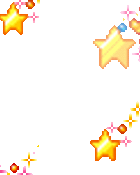 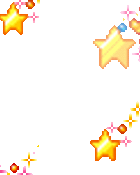 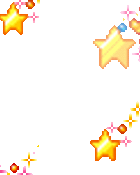 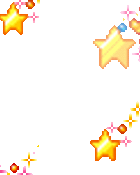 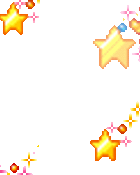 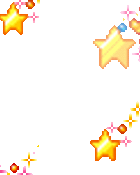 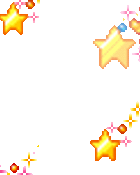 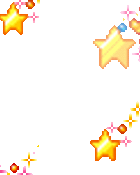 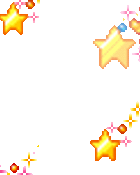 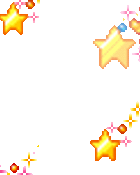 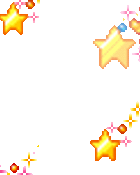 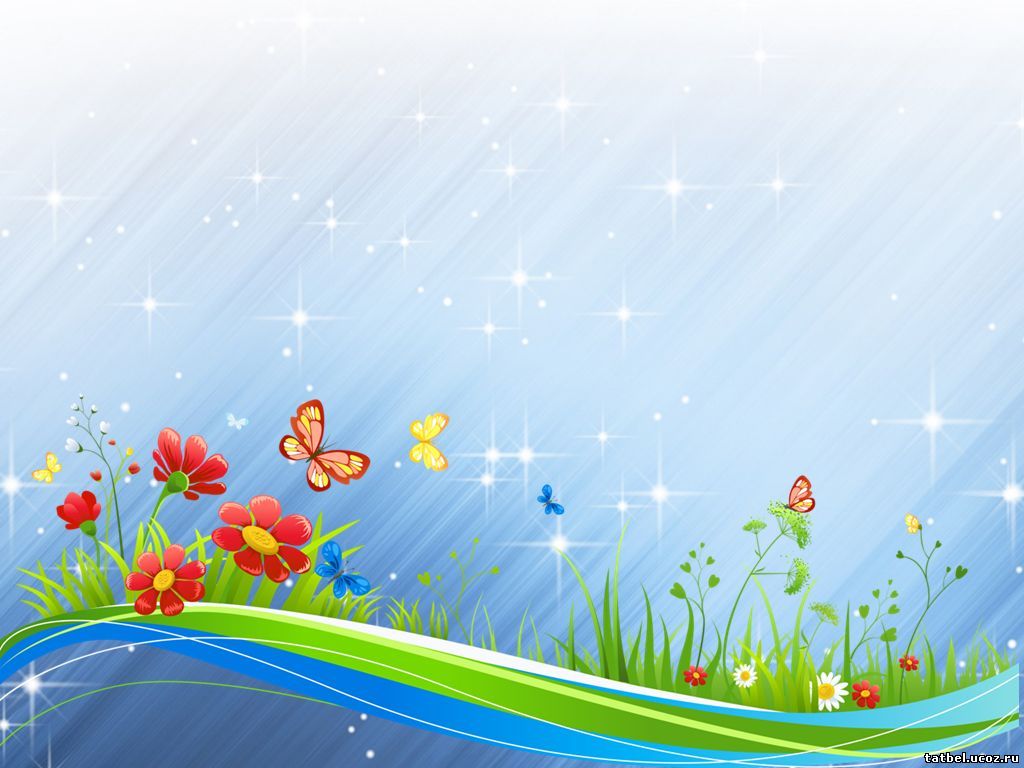 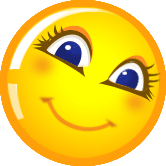 Певческая работа
Вокально - двигательная гимнастика. 
Упражнения на развитие дыхания.
Вокально –хоровые упражнения.
Речевые и ритмические игры.
Артикуляционная гимнастика.
Музыкальные пальчиковые игры. 
Музыкальные игры с пением.
Хороводные игры.
Коммуникативные игры.
Пение.
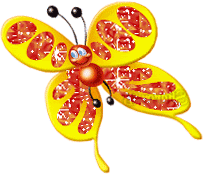 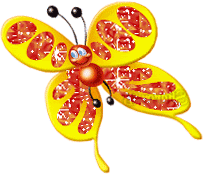 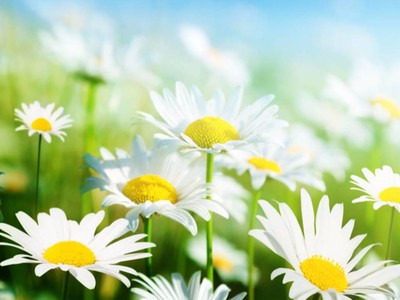 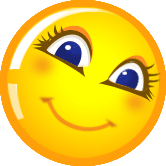 Песенки-инсценировки способствуют развитию выразительной речи и внимания.
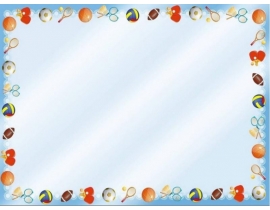 Певческая установка.
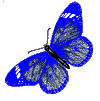 Если хочешь сидя петь, не садись ты, как медведь. Спину выпрями скорей, ноги в пол упри смелей. Руки, плечи, все свободно, петь приятно и удобно.
Если хочешь, стоя
петь, головою не
Вертеть. Встань 
Красиво, подтянись и 
Спокойно улыбнись!
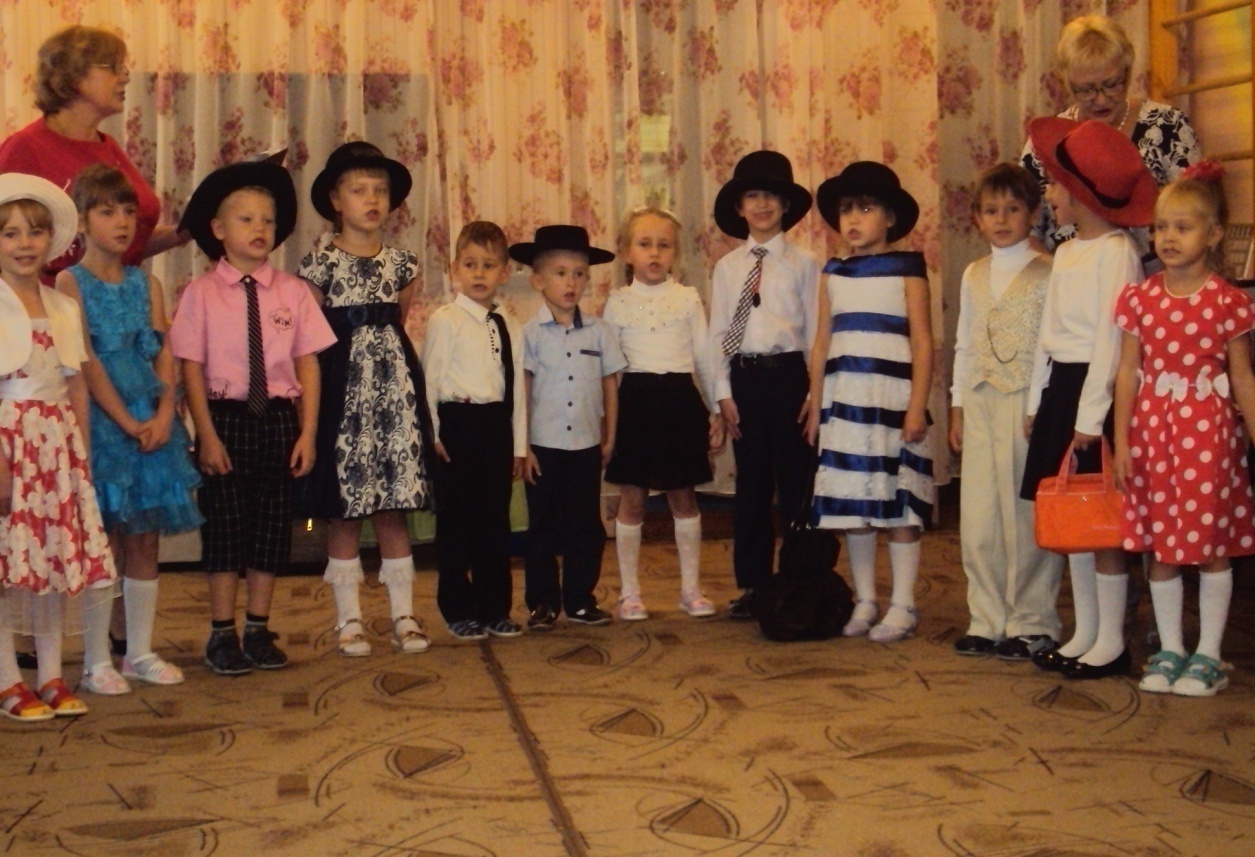 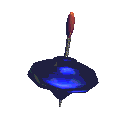 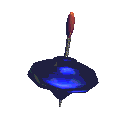 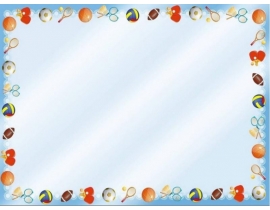 Памятка для родителей.
Не прикрепляйте вашему ребенку «ярлык»-немузыкальный, если вы ничего не сделали для того, чтобы эту музыкальность развить.
Чем активнее общение вашего ребенка с музыкой, тем более музыкальным он становится, тем радостнее и желаннее последующие встречи с ней!!!
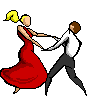 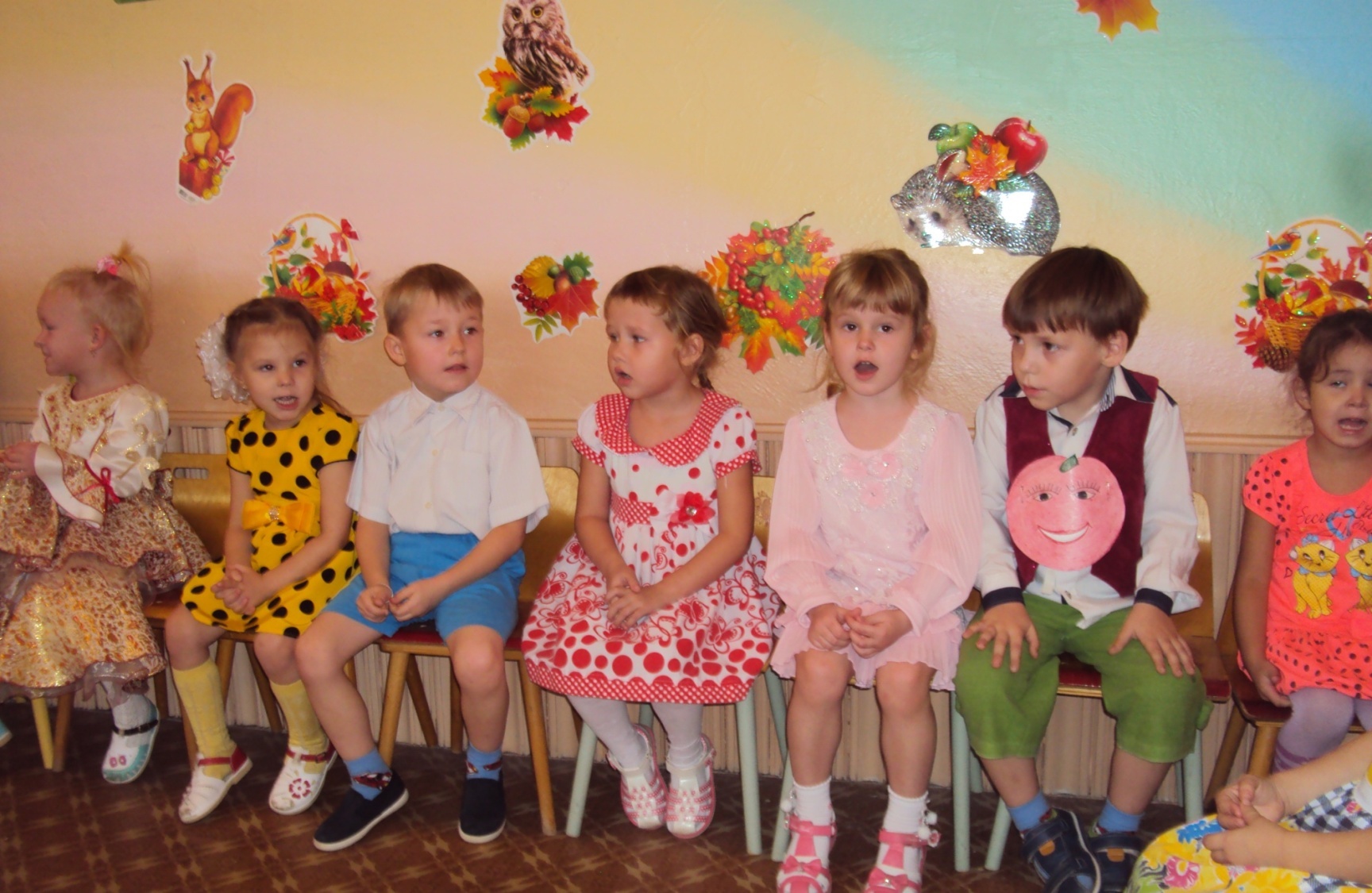 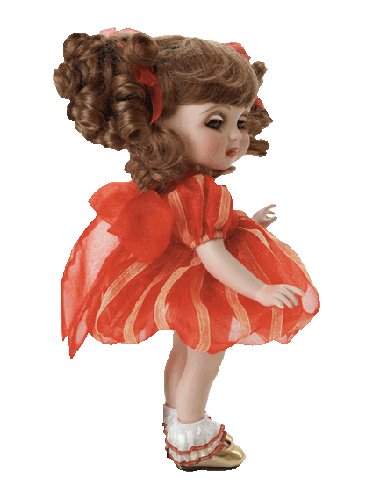 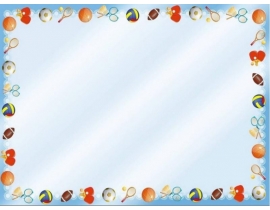 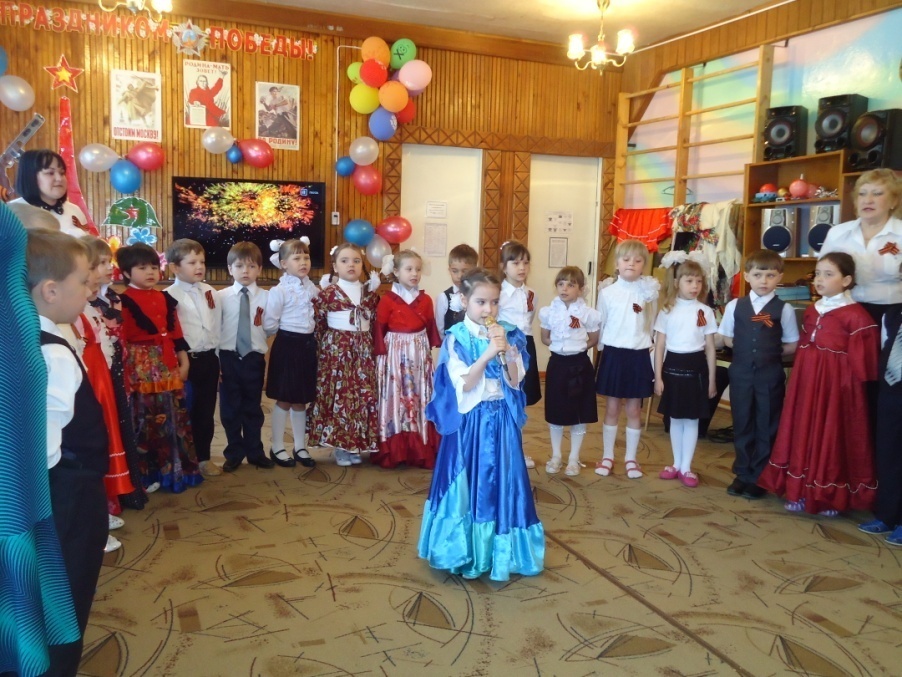 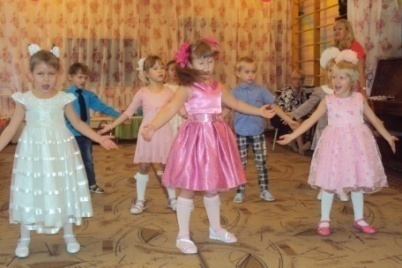 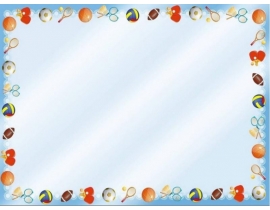 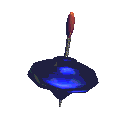 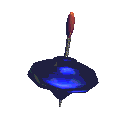 Спасибо за внимание!
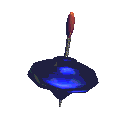